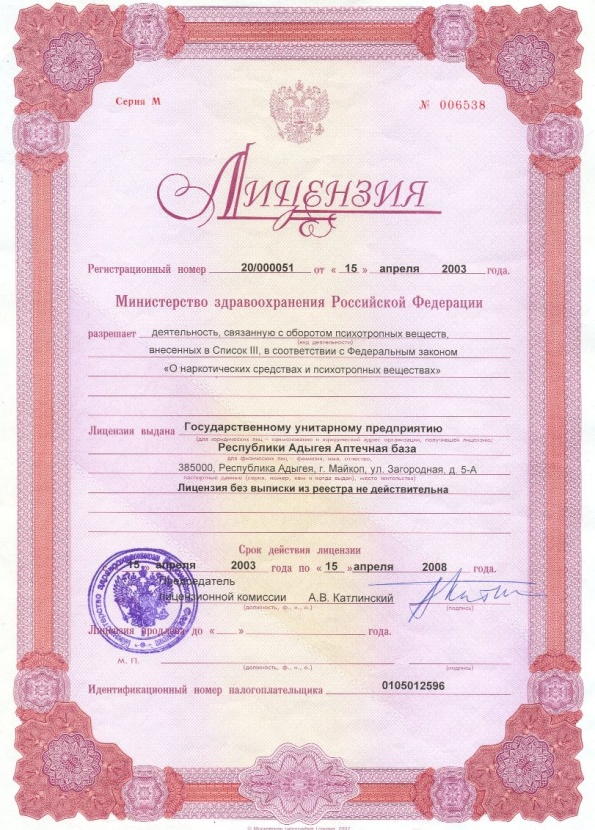 Лицензирование фармацевтической деятельности
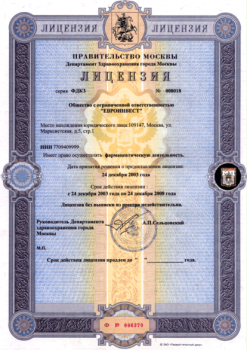 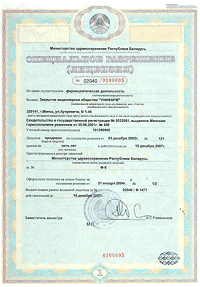 1
Федеральное государственное бюджетное образовательное учреждение
высшего образования «Красноярский государственный медицинский
университет имени профессора В.Ф. Войно-Ясенецкого»
Министерства здравоохранения Российской Федерации
Фармацевтический колледж

 КУРСОВАЯ РАБОТА 

Тема: Лицензирование фармацевтической деятельности
33.02.01 Фармация
код и наименование специальности

ПМ 03. Организация деятельности структурных подразделений аптеки и руководство аптечной организацией при отсутствии специалиста с высшим образованием
наименование профессионального модуля
Организация деятельности аптеки и ее структурных подразделений
наименование междисциплинарного курса (дисциплины)

                                                           Выполнил: Мавлютова Гульнара Амангалеевна
                                                          Руководитель: Шмырина Инна Александровна                                                                                                                                                  Красноярск 2023
2
Лицензирование. Нормативные документы
Федеральные законы:
Федеральный закон от 12.04.2010г № 61 ФЗ «Об обращении лекарственных средств »
Постановления правительства РФ:
«Об утверждении положения о лицензировании фармацевтической деятельности» № 547 ОТ 31.03.2022г
«Об утверждении положений о  лицензировании деятельности, связанной с оборотом НС и ПВ» N 1007 от 2 июня 2022г действует до 1 сентября 2028г
3
ПЕРЕЧЕНЬФЕДЕРАЛЬНЫХ ОРГАНОВ ИСПОЛНИТЕЛЬНОЙ ВЛАСТИ,ОСУЩЕСТВЛЯЮЩИХ ЛИЦЕНЗИРОВАНИЕ(ПОСТ. ПРАВ. РФ от 26 января 2006 г. N 45)
Росздравнадзор
Медицинская деятельность
Производство медицинской техники
Техническое обслуживание медицинской техники 
Деятельность, связанная с оборотом НС и ПВ, внесенных в список II 
Деятельность, связанная с оборотом ПВ, внесенных в Список III 

Росздравнадзор, Россельхознадзор
Производство лекарственных средств
Фармацевтическая деятельность
4
Лицензионный контроль
Осуществляется Росздравнадзором в целях:
проверки полноты и 
     достоверности 
     сведений о соискателе 
     лицензии, 
     содержащихся в 
     заявлении и документах
  
  возможности выполнения 
     лицензионных
     требований и условий
проверки сведений
        о лицензиате  

      соблюдения
         лицензионных 
         требований и условий
На этапе 
предоставления лицензии
При осуществлении 
лицензируемого
 вида деятельности
5
Лицензирование
Мероприятия, связанные с: 

предоставлением лицензий
переоформлением документов, подтверждающих наличие лицензий
приостановлением действия лицензий в случае административного приостановления деятельности лицензиатов за нарушение лицензионных требований и условий
возобновлением или прекращением действия лицензий
аннулированием лицензий
ведением реестров лицензий
а также с предоставлением в установленном порядке заинтересованным лицам сведений из реестров лицензий и иной информации о лицензировании
6
Основные понятия
Лицензия - специальное разрешение на осуществление конкретного вида деятельности при обязательном соблюдении лицензионных требований и условий, выданное лицензирующим органом юридическому лицу, или индивидуальному предпринимателю

Лицензионные требования и условия – совокупность установленных положениями о лицензировании конкретных видов деятельности требований и условий, выполнение которых лицензиатами обязательно при осуществлении лицензируемого вида деятельности
7
Принципы лицензирования
Обеспечение единства экономического пространства на территории РФ

Установление единого перечня лицензируемых видов деятельности

Установление единого порядка лицензирования на территории РФ

Установление лицензионных требований и условий положениями о лицензировании конкретных видов деятельности

Гласность и открытость лицензирования

Соблюдение законности при осуществлении лицензирования
8
Перечень видов деятельности подлежащих лицензированию
ФАРМАЦЕВТИЧЕСКАЯ ДЕЯТЕЛЬНОСТЬ

ДЕЯТЕЛЬНОСТЬ, СВЯЗАННАЯ С ОБОРОТОМ НС и ПВ (РАЗРАБОТКА, ПРОИЗВОДСТВО, ИЗГОТОВЛЕНИЕ, ПЕРЕРАБОТКА, ХРАНЕНИЕ, ПЕРЕВОЗКИ, ОТПУСК, РЕАЛИЗАЦИЯ, РАСПРЕДЕЛЕНИЕ, ПРИОБРЕТЕНИЕ, ИСПОЛЬЗОВАНИЕ, УНИЧТОЖЕНИЕ), ВНЕСЕННЫХ В СПИСОК II В СООТВЕТСТВИИ С ФЗ “О НС и ПВ”
ДЕЯТЕЛЬНОСТЬ, СВЯЗАННАЯ С ОБОРОТОМ ПСИХОТРОПНЫХ ВЕЩЕСТВ (РАЗРАБОТКА, ПРОИЗВОДСТВО, ИЗГОТОВЛЕНИЕ, ПЕРЕРАБОТКА, ХРАНЕНИЕ, ПЕРЕВОЗКИ, ОТПУСК, РЕАЛИЗАЦИЯ, РАСПРЕДЕЛЕНИЕ, ПРИОБРЕТЕНИЕ, ИСПОЛЬЗОВАНИЕ, УНИЧТОЖЕНИЕ), ВНЕСЕННЫХ В СПИСОК III В СООТВЕТСТВИИ С ФЗ “О НС и ПВ”

ПРОИЗВОДСТВО ЛС                                                                                         
ПРОИЗВОДСТВО МЕДИЦИНСКОЙ ТЕХНИКИ
ТЕХНИЧЕСКОЕ ОБСЛУЖИВАНИЕ МЕДИЦИНСКОЙ ТЕХНИКИ
9
Документы для получения лицензии:
Заявление о предоставлении лицензии с указанием: 
для ЮЛ -  наименования и ОПФ юридического лица (ЮЛ), места его нахождения, адреса мест осуществления лицензируемого вида деятельности, государственный регистрационный номер записи о создании ЮЛ, данные документа, подтверждающего факт внесения сведений о юридическом лице в единый государственный реестр ЮЛ:
для ИП - ФИО, место жительства, адреса мест осуществления лицензируемого вида деятельности, данные документа, удостоверяющего личность, основной государственный регистрационный номер записи о государственной регистрации ИП и данные документа, подтверждающего факт внесения сведений об ИП в единый государственный реестр ИП 
ИНН и данные документа о постановке соискателя лицензии на учет в налоговом органе;
лицензируемый вид деятельности 
К заявлению о предоставлении лицензии прилагаются:
копии учредительных документов - для ЮЛ
документ, подтверждающий уплату государственной пошлины за рассмотрение заявления о предоставлении лицензии
копии документов, перечень которых определяется положением о лицензировании конкретного вида деятельности
10
Дополнительные документы:
Копии:
документов, подтверждающих право собственности или иное законное основание использования помещений и оборудования для осуществления лицензируемой деятельности
выданного в установленном порядке санитарно-эпидемиологического заключения о соответствии помещений требованиям санитарных правил

документов о высшем или среднем фармацевтическом образовании, о стаже работы по соответствующей специальности и сертификата специалиста

копии документов, не заверенные нотариусом, представляются с предъявлением оригинала

Лицензирующий орган не вправе требовать от соискателя лицензии представления документов, не предусмотренных настоящим Положением
11
ПЕРЕЧЕНЬ ДОКУМЕНТОВ, ПРИЛАГАЕМЫХ К ЗАЯВЛЕНИЮ НА  ПРЕДОСТАВЛЕНИЕ ЛИЦЕНЗИИ
Доверенность на лицо, представляющее документы на лицензирование 
Копии учредительных документов (устав и учредительный договор) 
Копия свидетельства о внесении записи в Единый государственный реестр ЮЛ или ИП
Копия свидетельства о постановке соискателя лицензии на учет в налоговом органе. (в т.ч. по месту нахождения территориально-обособленного объекта)
Копия платежного поручения с отметкой банка об уплате госпошлины (300 руб.) за рассмотрение заявления
Копия платежного поручения с отметкой банка о принятии к исполнению (1000 руб.) за предоставление бланка лицензии ( представляется после получения соискателем лицензии уведомления о принятии решения о предоставлении лицензии)

Копия санитарно-эпидемиологического заключения о соответствии санитарным правилам помещений
Документы, подтверждающие наличие соответствующих помещений 
Документы, подтверждающие оснащение оборудованием, техническими средствами и приборами
Характеристика объекта лицензирования и план-схема с указанием помещений
Заключение о соответствии объекта противопожарным нормам и правилам
Копии дипломов о фармобразовании и сертификатов специалиста
12
Порядок рассмотрения заявлений
проверка полноты и достоверности сведений о соискателе лицензии, содержащихся в представленных заявлении и документах
проверка возможности выполнения соискателем лицензии лицензионных требований и условий
проверка полноты и достоверности указанных сведений проводится путем сопоставления сведений в документах, со сведениями, содержащимися в Едином государственном реестре ЮЛ или в Едином государственном реестре ИП, которые предоставляются лицензирующему органу Федеральной налоговой службой в порядке, установленном Правительством РФ
13
Лицензирование
Срок рассмотрения документов и предоставления лицензии – 45 суток
Срок действия лицензии – 5 лет. Срок действия лицензии может быть продлен в порядке, предусмотренном для переоформления лицензии.
Госпошлина:  за рассмотрение заявления, за предоставление бланка .Лицензиат имеет право на получение заверенных лицензирующим органом копий документа, подтверждающего наличие лицензии
В случае утраты документа, подтверждающего наличие лицензии, лицензиат имеет право на получение его дубликата.
Дубликат или копия подтверждающего наличие лицензии документа предоставляется лицензиату в течение 10 дней с даты получения лицензирующим органом соответствующего письменного заявления
14
Отказ в предоставлении лицензии
При наличии в документах недостоверных или искаженных сведений
При несоответствии соискателя ЛТУ (лицензионных требований и условий)
15
Переоформление лицензии
В случае:
Реорганизации ЮЛ в форме преобразования
При изменении наименования ЮЛ
При изменении местонахождения ЮЛ
При изменении имени или места жительства ИП
При изменении адресов мест осуществления деятельности
16
Лицензионные требования и условия
Помещения и оборудование, деятельность:
наличие принадлежащих ему на праве собственности или на ином законном основании помещений и оборудования, необходимых для осуществления фармацевтической деятельности и соответствующих установленным к ним требованиям
соблюдение лицензиатом, осуществляющим оптовую торговлю лекарственными средствами, требований статьи 29 ФЗ «О ЛС и правил оптовой торговли ЛС
соблюдение лицензиатом, осуществляющим розничную торговлю ЛС, требований статьи 32 ФЗ «О ЛС» и правил продажи ЛС, утверждаемых в соответствии со статьей 26 Закона РФ "О защите прав потребителей»
соблюдение лицензиатом, осуществляющим изготовление ЛС, правил изготовления ЛС, утверждаемых в соответствии со статьей 17 ФЗ «О ЛС», и требований к контролю качества ЛС, изготовленных в аптечных учреждениях
соблюдение лицензиатом требований о запрещении продажи ЛС, пришедших в негодность, с истекшим сроком годности, фальсифицированных и являющихся незаконными копиями ЛС, зарегистрированных в РФ, а также об уничтожении таких ЛС в соответствии со статьей 31 ФЗ «О ЛС»
17
Лицензионные требования к персоналу
наличие у руководителя соискателя лицензии (лицензиата), деятельность которого непосредственно связана с приемом, хранением, отпуском, изготовлением и уничтожением ЛС, высшего фармацевтического образования, стажа работы по специальности не менее 3 лет и сертификата специалиста

наличие у индивидуального предпринимателя - соискателя лицензии (лицензиата) высшего или среднего фармацевтического образования и сертификата специалиста

наличие у соискателя лицензии (лицензиата) работников, деятельность которых связана с изготовлением, приемом, хранением, отпуском и продажей ЛС, имеющих высшее или среднее фармацевтическое образование и сертификаты специалиста

повышение квалификации специалистов с фармацевтическим образованием не реже одного раза в 5 лет
18
Грубые нарушения ЛТУ
отсутствие принадлежащих лицензиату(соискателю) на праве собственности или на ином законном основании помещений и оборудования, необходимых для осуществления фармацевтической деятельности и соответствующих установленным к ним требованиям
Не соблюдение лицензиатом, осуществляющим оптовую торговлю лекарственными средствами, требований статьи 29 ФЗ «О ЛС и правил оптовой торговли ЛС
Не соблюдение лицензиатом, осуществляющим розничную торговлю ЛС, требований статьи 32 ФЗ «О ЛС» и правил продажи ЛС, утверждаемых в соответствии со статьей 26 Закона РФ "О защите прав потребителей»
Не соблюдение лицензиатом, осуществляющим изготовление ЛС, правил изготовления ЛС, утверждаемых в соответствии со статьей 17 ФЗ «О ЛС», и требований к контролю качества ЛС, изготовленных в аптечных учреждениях
Не соблюдение лицензиатом требований о запрещении продажи ЛС, пришедших в негодность, с истекшим сроком годности, фальсифицированных и являющихся незаконными копиями ЛС, зарегистрированных в РФ, а также об уничтожении таких ЛС в соответствии со статьей 31 ФЗ «О ЛС»
19
ПРИОСТАНОВЛЕНИЕ ДЕЙСТВИЯ  ЛИЦЕНЗИИ
Осуществляется лицензирующим органом на основании решения суда об административном приостановлении деятельности

Срок – до 90 суток

Возможно досрочное прекращение исполнения административного наказания (на основании ходатайства лица):
Судья запрашивает заключение должностного лица ЛО
Исследует представленные документы
Выносит постановление: 
о прекращении исполнения административного наказания
об отказе в удовлетворении ходатайства.
20
Алгоритм действий по рассмотрению административного правонарушения
Арбитражный суд
Акт
Протокол об АП
объяснения физического лица или представителя ЮЛ
Рассмотрение 
(15 дней)
о прекращении производства по делу об административном правонарушении
о назначении административного наказания
- штраф
-административное приостановление лицензии
Постановление
Постановление:
лицензиату – объявляется немедленно
судебному приставу (исполняется немедленно – наложение пломб, опечатывание помещений, мест хранения товаров, касс и др. Не допускается применение мер, которые могут повлечь необратимые последствия для производственного процесса) 
Копия постановления:
вручается физическому лицу (представителю ЮЛ)- в течение 3 дней,
направляется должностному лицу, составившему протокол, в течение 3 дней
Обжалование – в течение 10 дней со дня получения копии
По истечении указанного срока – постановление вступает в законную силу
21
Рассмотрение дела об АП
22
23
24
заключение
1)  Лицензирование  необходимо иметь в фармацевтических 
    организациях для того что бы вести контроль за выполнением 
    действующих законодательных и нормативных актов ,регламенти-
    рующих осуществление ими фармацевтической деятельности.

2) Так же лицензия нужна для защиты законных интересов граждан 
    и безопасности государства. Обеспечение качества, эфективности 
    и безопастности ЛФ
3) Недопущение на фармацевтический рынок не добросовестных 
субъектов.
25
Спасибо за внимание!
26